Pigeon
External Anatomy
External Anatomy
Breeds & Species
Species are abundant, estimated population of 17 to 28 million feral and wild birds in Europe
1:White-crowned Pigeon (Columba leucocephala)
2:Band-tailed Pigeon (Columba fasciata)
3:Feral Pigeon (Columba livia)
Many domestic birds have escaped or been released over the years, given rise to feral pigeon
White Crowned Pigeon
Band Tailed Pigeon
Fan Tail Pigeon
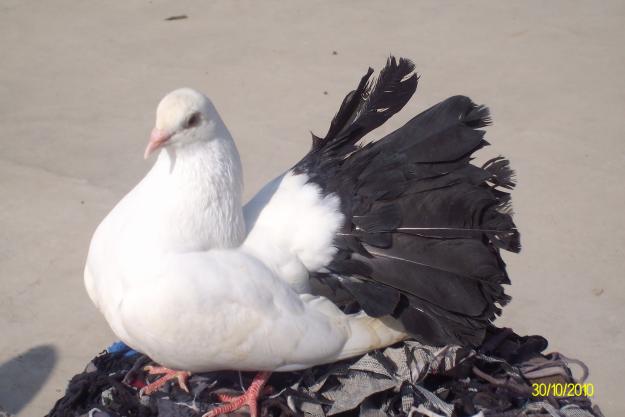 Feral Pigeon
O
Rock Pigeon
Wild Type
Common Name:
Rock Pigeon 
Pigeon
Rock Dove 
Feral Pigeon 
Flying Rat (slang)
Roller Pigeon
Tippler
White King
Fulvous whistling duck
reddish brown plumage, long legs and a long grey bill, and shows a distinctive white band across its black tail in flight.whistling sound and found in tropical areas of America, Africa and Asian subcontinent
(Dendrocygna bicolor)